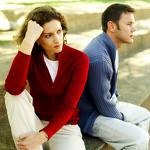 Why are we divorcing,when we don’t believe in it?
We know what the Bible teaches about divorce.
We don’t always live by it.
Romans 12:1-2
1 I beseech you therefore, brethren, by the mercies of God, that you present your bodies a living sacrifice, holy, acceptable to God, which is your reasonable service. 2 And do not be conformed to this world, but be transformed by the renewing of your mind, that you may prove what is that good and acceptable and perfect will of God.
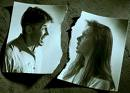 Introduction
One morning a member of the church where I preached came to my office.
She had just come from her lawyer – filed for divorce
We discussed the background and problems in her marriage
We discussed her knowledge and understanding of the NT teaching about divorce
Then she said, “Why am I divorcing, when I don’t believe in it?”
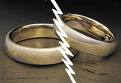 Definition of LOVE
Love (agape love) in the NT is:
NOT an emotion, how one feels
It is a decision of the will
I must decide to seek what is best for the other person – above my own desires
You control – You must decide
“I don’t love him anymore.”
Repent and start loving him again
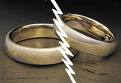 Definition of LOVE
Illustration – Wife seeking a divorce from her mean, selfish, angry, lazy, no-good husband
Lawyer made an offer – free divorce IF:
Wait 30 days – treat him with his favorite meals, have his slippers and paper ready, do everything he likes
When you slap him with divorce papers – this will hurt him worse than anything
30 days later – married to kind, sweet, gentle man
“We have fallen in love again.”
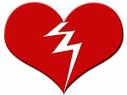 Emotional Bankruptcy
A well rested person starts their day able to deal with 100 units of stress
Alarm clock not work
Button comes off clothing
Traffic lights, long train, road construction
8 hours of work, problems
By the time they get home from work  - they have used up 105 units – bankrupt already
When both work – multiply this by 2
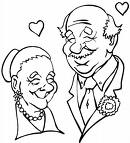 Confusion of Roles
In Grandpa’s day – the roles of men and women were well defined and clear
Today there is a confusion of roles
Spouse says, “I wish you acted more like a real man (woman).”
This means – I wish you were more like my grandparents.
Real problem – the world is changing – and we don’t like it. We have not adjusted to it.
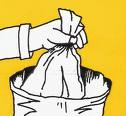 No Sense of Permanence
Everything is disposable
Razors, diapers, shoes, TV sets
Job (career), money, children, marriage
We lack a sense of loyalty
We do not comprehend the marriage vow.
“To her, and her alone, until death do you part.”
One man, one woman – for life.
“But you promised.”
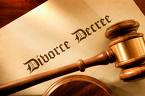 Conclusion
It does not matter:
what you have been taught
what you believe or understand
what the Bible teaches
IF THE WORLD’S THINKING AND VALUES GET INSIDE US – WE WILL DIVORCE WHEN WE DON’T BELIEVE IN IT.
1 John 2:15-17 15 Do not love the world or the things in the world. If anyone loves the world, the love of the Father is not in him. 16 For all that is in the world--the lust of the flesh, the lust of the eyes, and the pride of life--is not of the Father but is of the world. 17 And the world is passing away, and the lust of it; but he who does the will of God abides forever.